Rules for the School Bus
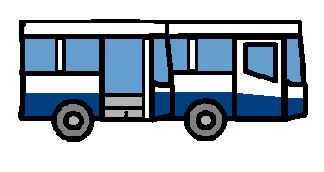 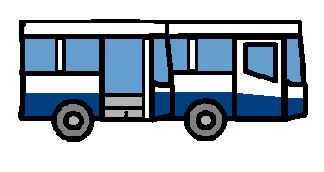 Insert student pic….
My name is Connor and I go to school on the Talbingo Bus.
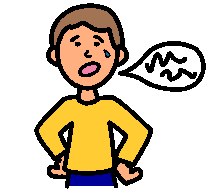 Sometimes I don’t do as I am told on the school bus.
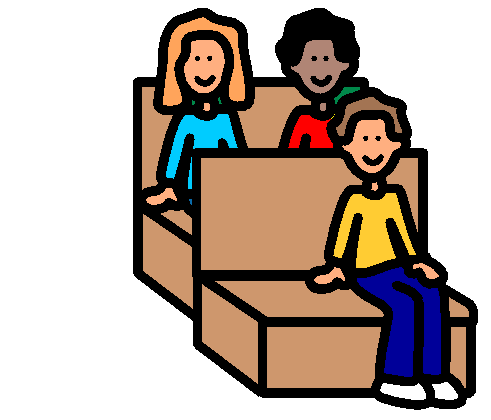 I must sit on my bottom on the school bus
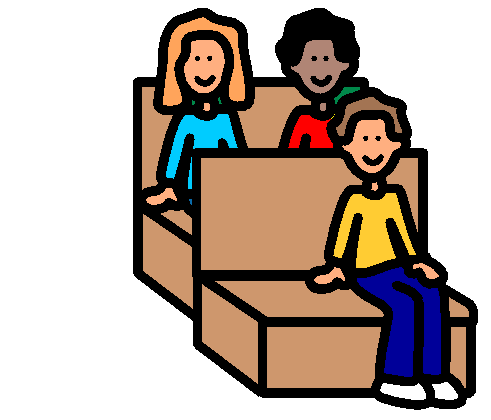 I  must face the front of the school bus and not put my legs over         the back of the seat
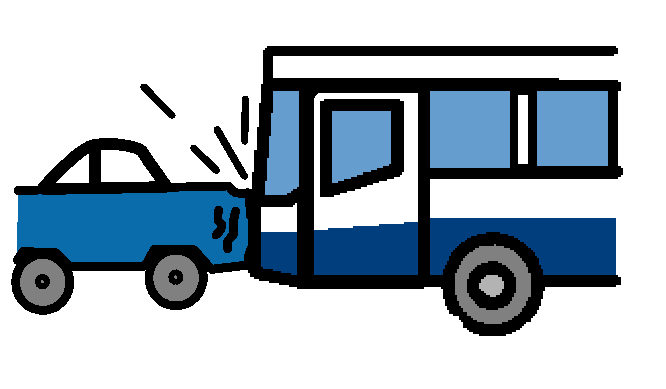 I must not annoy the bus driver or he may run off the road
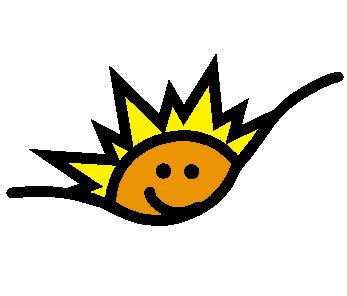 Insert student pic….
If I follow these rules and listen to the bus driver he will tell Mrs Rose every morning
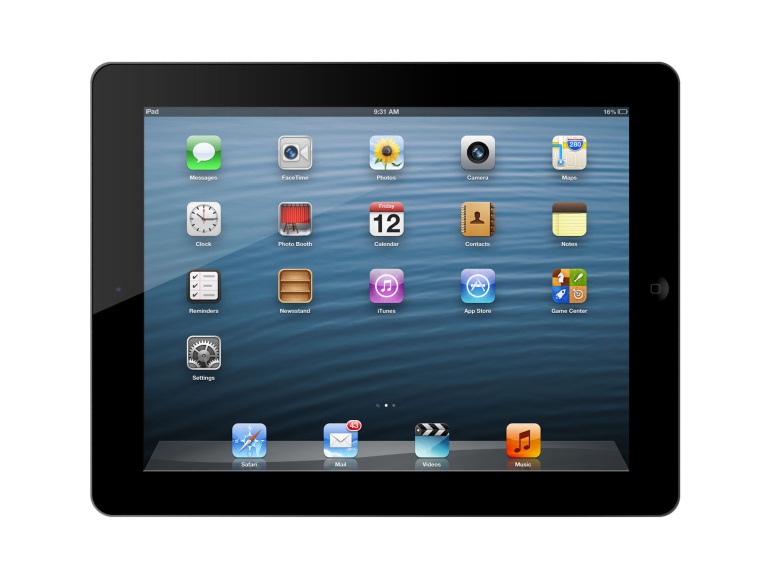 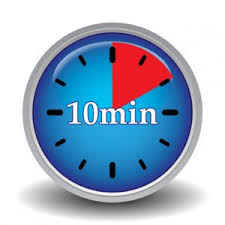 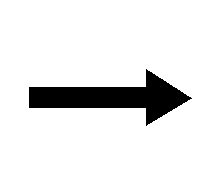 Mrs Rose will give me a reward of 10 minutes on the iPad every day I do the right thing on the school bus